Developing HRD Strategies
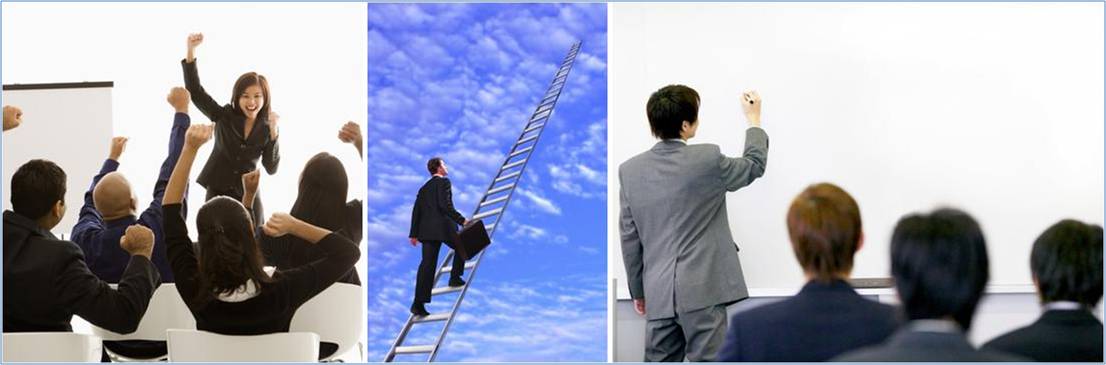 Dr. Srinibash Dash
School of Management
GMU
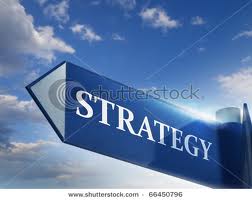 Strategy
Strategy is the direction and scope of an organization over long term, matching its resources to its changing environment and in particular  its markets, customers or clients, so as to meet stakeholders’ expectations.
Strategy is primarily concerned with :
The scope of organization’s activities
 Matching the activities of an organization to that environment in          which it operates.
 Concerns with resource implication.
Affects operational decision.
It is the long term direction, which is affected by the values and expectation of the stakeholders.
HRD Strategy
HRD Strategy is  the pattern of decision concerning policies and practices associated with the HR system.

HRD strategies primarily put emphasis on need based training and development functions with cost optimisation, so as to gain incremental effect on employees’ performance.
Benefits of Strategic HRD to an Organisation
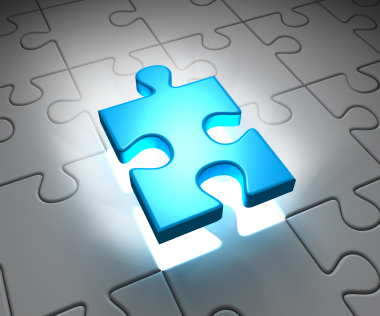 Some of the reasons for strategic focus to HRD functions are :
To create strategic response to business challenges.
 To develop a knowledge base on international perspectives for the managers and executives.
To improve cost effectiveness for the learning and development functions for the organizations. 
  To create a culture of learning organizations.
 To build capabilities for the employees to take higher responsbilities for their own development.
To understand and map the individual employees’ development needs with that of the organization.
HRD STRATEGY FACTORS
Human Resource D evelopement strategy focuses on various factors which are helpful for the success of an organization like-
 Recruitment & Selection
 Career development
 Performance Appraisal
 Training & Development
 Compensation designing
 Human Resource Planning
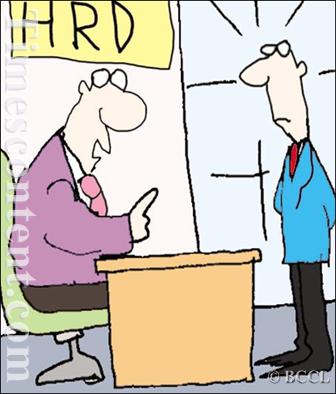 Different  Levels Of  HRD Strategy
Corporate Level:
Corporate level is the highest level in  the organization.  It is influenced by mission of the organization.
Corporate level HRD strategy focus on the following issues:

 It defines the overall HRD scope of an organization
It defines how an organization runs its HRD activities in structural and financial terms.
It ensures allocation of resources to different HRD activities of an organization.
2.  Competitive or Business strategy:
These strategies are adopted at the middle level in the organization, to strengthen their position in the market through capability development of human resources. It explains:
How to develop critical skill sets, knowledge base or competencies needed in the employees  to keep pace with the changing requirements of the market?
3. Operational strategies:
This strategies are adopted at the functional level and the success at the operational level ultimately enables an organization to achieve corporate level strategy.
At this level HRD strategies more focus on programme design and delivery, collecting feedback, analyzing the results etc.
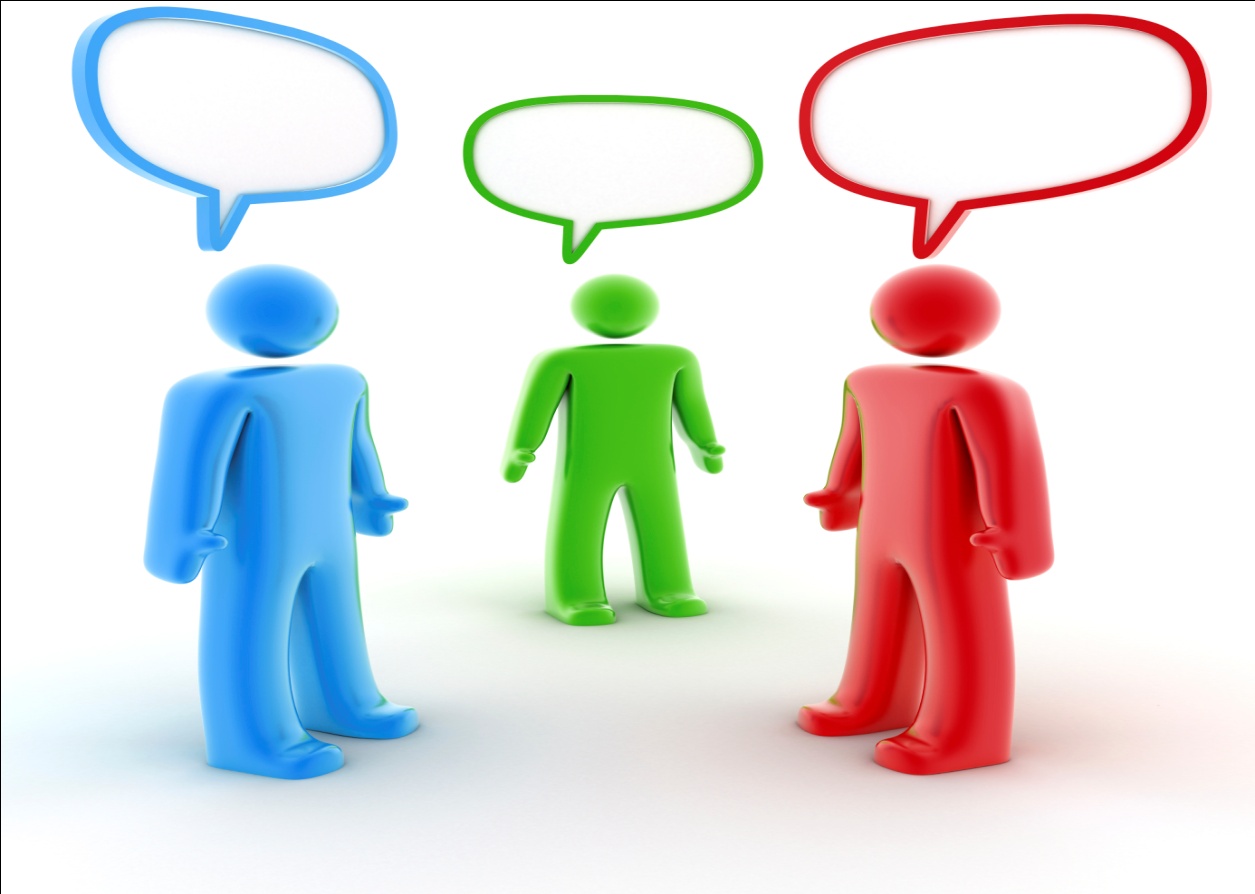 Framing  HRD STRATEGY
Strategic plans are the process of thinking through the current mission of the organization with due cognizance  to current environmental conditions-both internal & external.
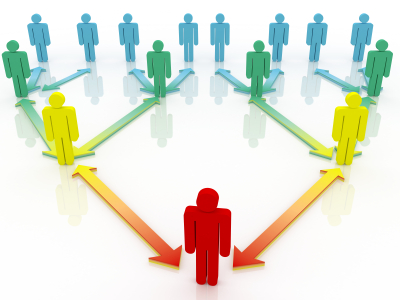 HRD Vision:

HRD vision is the category of intensions which are broad, and forward thinking. It describes aspirations for the future, but it does not specify the means to achieve the desired results.
HRD Mission:

 HRD Mission statement attempts to answer the following questions:
The basic purpose of the organization
Unique or distinctiveness of organization
Likely difference in business three to five year in future
Principal customers clients or key market segments.
Principal good and services in present and future
HRD goals :
Goals try to make the mission statement more specific and concrete. It concentrate on both financial and non-financial issues.
HRD Objectives :
HRD objectives are the operational definitions. It can be measured, it indicates a time dimension & it reduces misunderstanding and conflict.
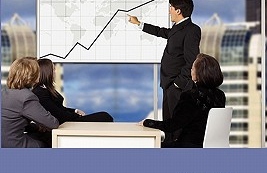 Conclusion
The purpose of the Human Resources Development (HRD) Strategy is to provide a plan to ensure that people are equipped to participate fully in the work provided to them, to be able to find or create work, and to benefit fairly from it.
                                   
                                   Developing or framing HRD strategy is very important for an organization. It support an organisation to face the real challenges of globalisation and competition through development of requisite competencies of the Human resource of the organization.
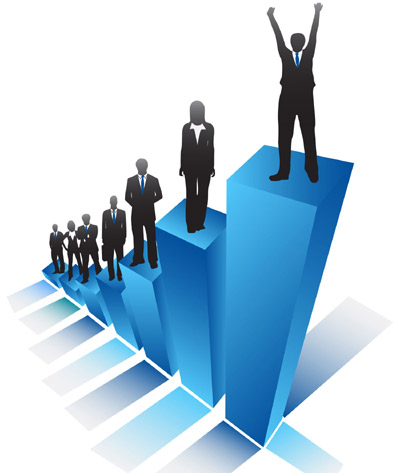 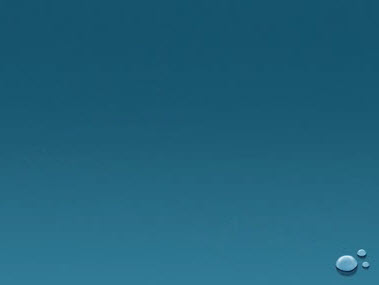 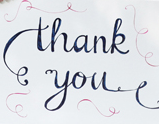